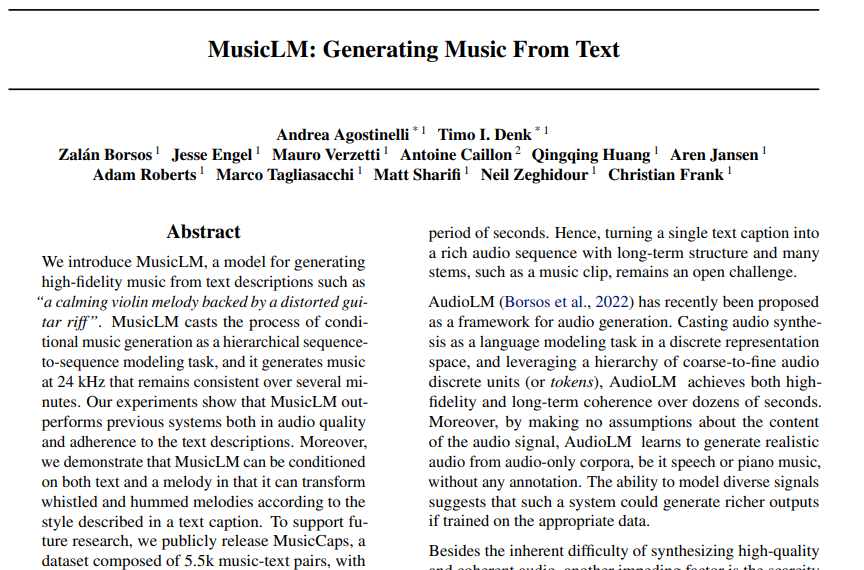 Text-to-image generation
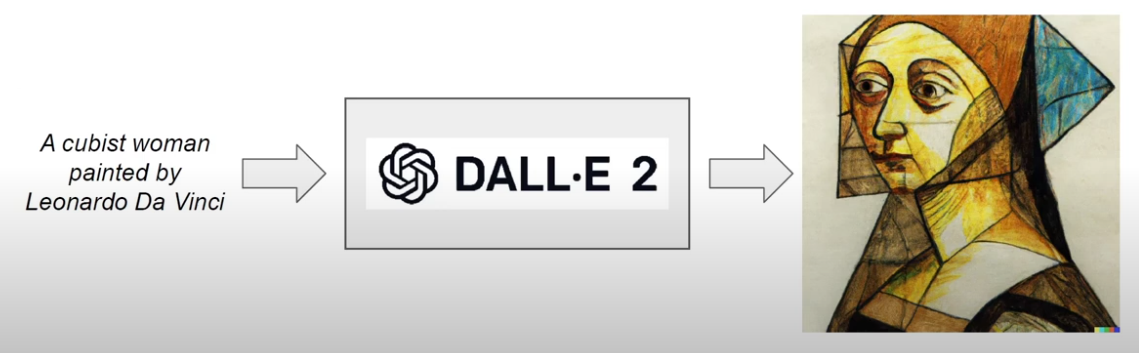 Text-to-music generation(TTM)
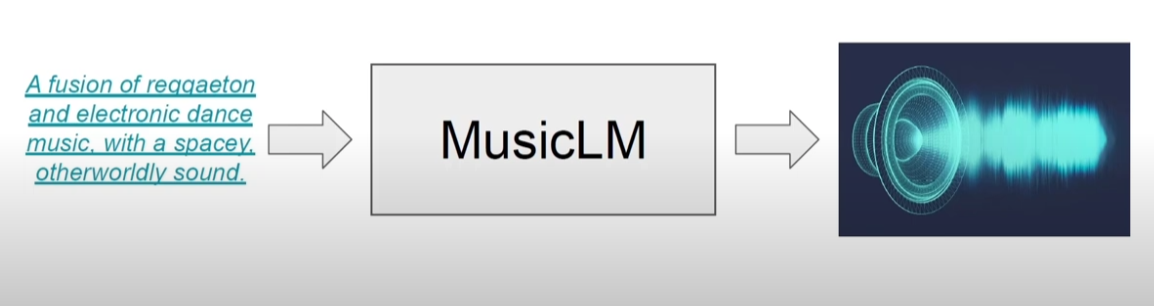 The architecure
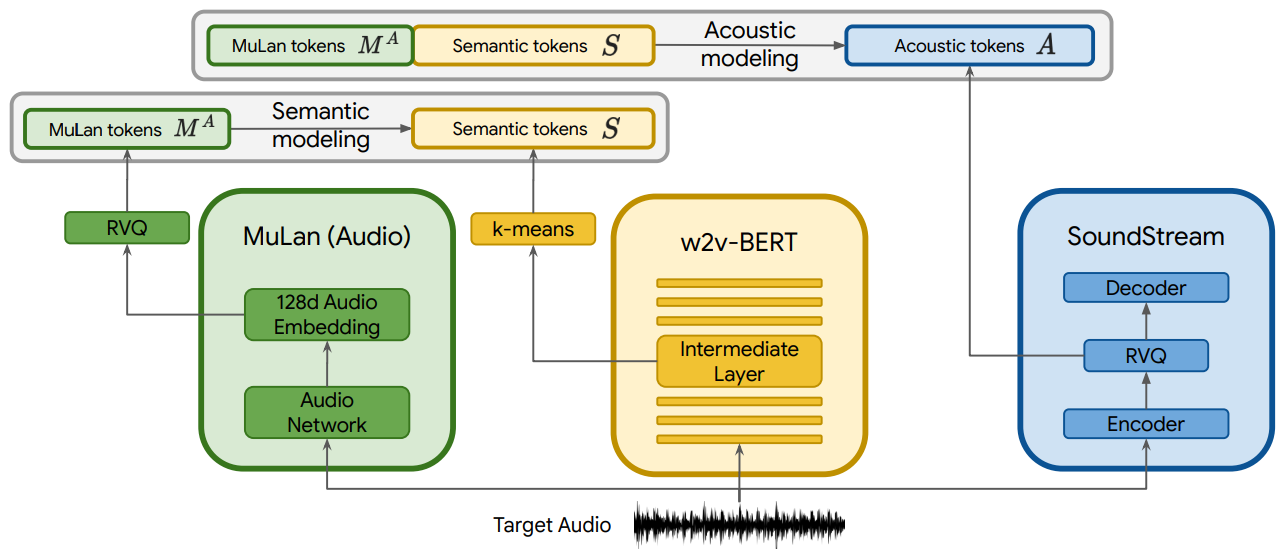 The components
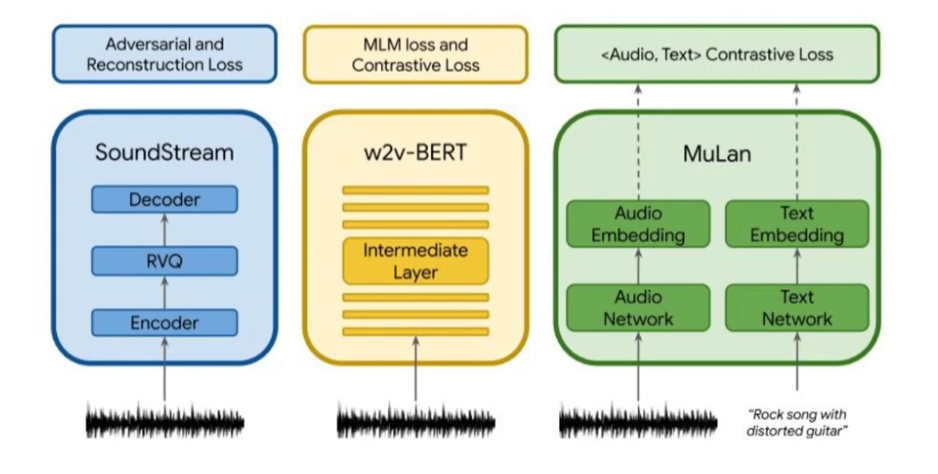 SoundStream(Zeghidour et al., 2022)
Neural audio codec
Compress audio at lower bit rate
Maintain high reconstruction quality(24 kHz)
Residual Vector Quantization(RVQ)
w2v-BERT(Chung et al., 2021)
BERT for audio(originally trained on speech)
Take care of semantic information
Model long-term structure
MuLan(Huang et al., 2022)
Music-text joint embedding -> link music to free-form description
Two embedding towers (audio + text)
Text-embedding network is BERT pre-trained on text
Audio-embedding network is ResNet-50
Trained on pairs of music clips and their corresponding text annotation
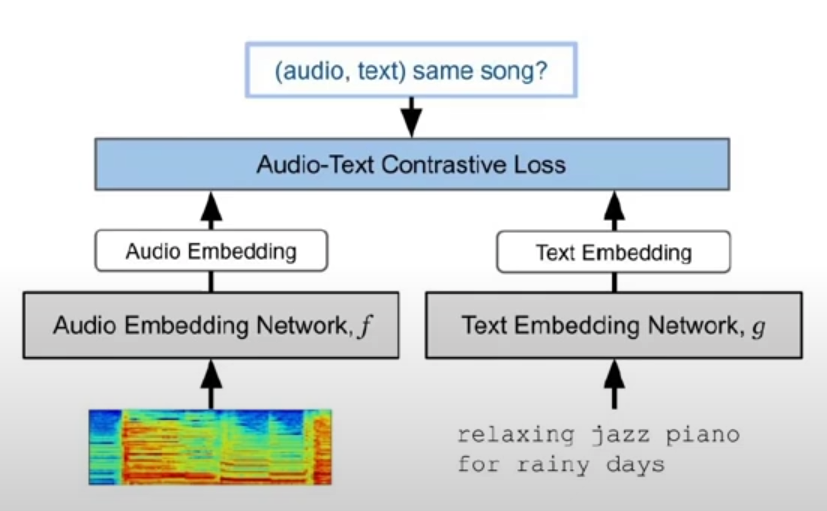 Training steps
More on training
Each stage is modelled autoregressively as a sequence-to-sequence task using decoder-only Tranformers
Inference
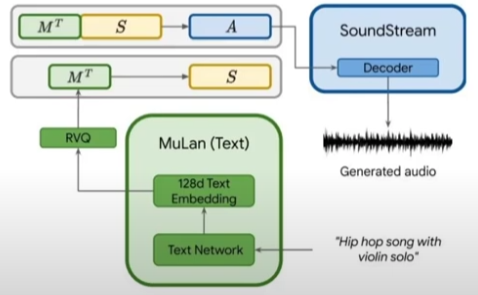 Why acoustic and semantic stages?
Acoustic model captures fine-grained acoustic details
Semantic model improves long-term music structure+adherence to text descriptions
Clever tricks
SoundStream made it possible to generate tokens instead of waveforms -> lower dimensionality
MuLan made it possible to use audio dataset without text descriptions
Experiments
Training data





Evaluation
Pretrained and frozen MuLan model
SoundStream and w2v-BERT trained on the Free Music Archive dataset
Autoregressive models trained on 280k hours of music at 24 kHz
Trained with 30- and 10-second audio clips
Quantitative and expert-based evaluations
New dataset (MusicCaps)-> 5.5k music clips from AudioSet with text
Results
MusicLM outperforms Riffusion and Mubert AI
Better audio-fidelity
Better adherence to text input
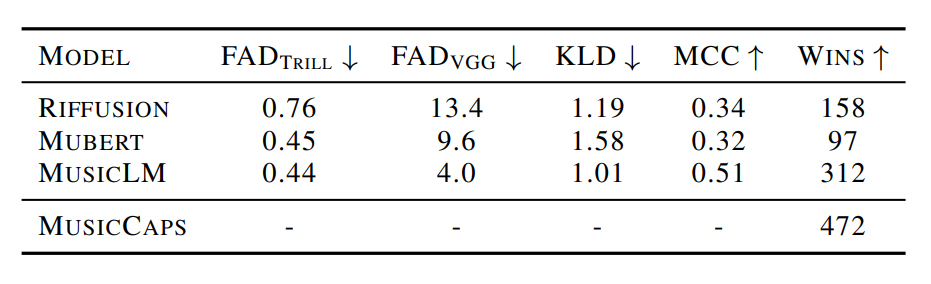 Limitations
Long-term structure isn't convincing -> not evaluated
Audio fidelity is OK but not ready for production 
Minimal creative control
A tool for TikTokers not for high-end creators and musicians
THANKS!